Государственное  бюджетное   дошкольное  образовательное   учреждениедетский  сад  №61   комбинированного  видаКолпинского  района   г. Санкт  -  Петербурга.
Тема:«Путешествие  в  Космос»
Интегрированное   занятие  
для  старшего  дошкольного  возраста.
(Рисование  по  представлению)


                                                                 


                                                                           



                                                                Составила    педагог  
                                                                 дополнительного    образования 
                                                     ГБДОУ   детский  сад  №61  
                                                    комбинированного   вида
                                            Колпинского  района 
                                                                 Мариловцева  Татьяна
                                                                  Александровна


 


                                         




Санкт -  Петербург.  Колпино
2013г.
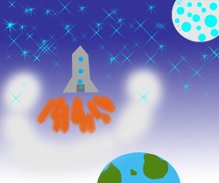 Актуальность
Во  времена   скоростных  изменений  в  науке  и  технике,   полученных  знаний  о Земле,   Солнечной  системе  и  ее  движении,   о  первых  космонавтах    и  жизни  на  других  планетах,   вызывает  у  детей  бережное   отношение  к  своей  планете,  познавательный   интерес  к  космонавтике  и  наталкивает  на  воображение,  фантазию  и  представление.
Цель
Вызвать  интерес
  к  рисованию  космоса
по   представлению.
Программные  задачи.
Обобщать  и  систематизировать  представления  о  временах  года  и  частях  суток.
Знакомить  с  космосом,  звездами,  Луной,  Солнцем,  Солнечной  системой,  первым  полетом  в  космос.
Совершенствовать  технику  рисования  восковыми  мелками и  акварельными  красками,  или  красками  гуашь  и  приемом  «набрызг».
Продолжать  совершенствование  планирования  работы  и  осуществление  замысла.
Систематизировать   и  уточнить  приемы   создания  фантазийных  образов  (изменение  формы,  величины,  наличие  деталей  или  их  количества.
Развивать  продуктивное  воображение.
Предварительная  работа
Освоение  техники   акварели    (  лессировка,  рисование  по – мокрому,  вливание  цвета  в  цвет,  получение  светлотных   оттенков.  Знакомство  с  приемами  создания  фантазийных  образов.
  Дидактические  игры   на  развитие  чувства  цвета  ( цветовая  модель  «Радуга»)
Материалы.    Инструменты. Оборудование
      
      Лист   бумаги  большого  формата  (А3),  акварельные  краски,  краски  -  гуашь,  восковые  мелки,   простой  карандаш,  кисти  круглые,  плоские  разных  размеров,  кисть  «щетинка»  (для   приема  «набрызг»),   салфетки  бумажные   и  матерчатые,  стаканчик  с  водой.  
     Силуэты  животных,  насекомых,  растений,  клякс,  бесформенных  пятен.  Геометрические  фигуры.  Красиво  окрашенные  листы  фактурной  бумаги.
Интеграция  образовательных  областей
«Познание»,  «Музыка»,  «Коммуникация», 
«Художественное  творчество».


Виды  детской  деятельности:

познавательно  -  исследовательская,
коммуникативная,  
музыкально  -  художественная,
продуктивная
Ход  занятия
Дети  сидят  на  стульчиках.  Звучит  космическая  музыка.
                     Воспитатель.
   -  Ребята! Послушайте  музыкальную  композицию  и  представьте,  в  какое  далекое  путешествие  приглашает   нас  музыка.      (…В  космическое  путешествие)  
   -   Почему  вы  так  думаете?          (…Музыка  загадочная , таинственная ,  необычная,  как    и  космос).
   -   В   древности,  когда  наши  предки  жили  еще  в   пещерах,  они  каждую  ночь  смотрели  в  небо  и  удивлялись:  над  их  головами  в  бездонной  вышине  сверкали  бесчисленные  точки.  Они  исчезали  к  утру,  чтобы  появиться  следующей  ночью.  И  там,  где  днем  сверкал   огромный  диск  Солнца,  ночью,  разгоняя  тьму,  сияла  Луна,  которая  периодически  меняла  свою  форму.  Почему  это  происходит,  наши  предки  не  понимали  и  объяснить  не  могли.  Но  прошли  тысячелетия    и  на  многие  вопросы  люди  нашли  ответы.  Давайте  и  мы  с  вами  вспомним  сейчас  все,  что  мы  знаем  о  космосе.  Что  такое  космос?
   -    Отгадайте  загадку:  
  Что  выше  леса,
Краше  света,  
                           Без  огня  горит.    (Солнце)
   -   По  каким  признакам  вы  определили,  что  эта  загадка  о  Солнце?  Предлагаю  в  течение  2 -3  минут  выполнить  цветными  карандашами  на  альбомном  листе  схематичное  изображение  Солнца  и  Земли.  
   -   Рассмотрите  внимательно  рисунки.  Что  общего  вы  отметили  в  изображении  Солнца?   Почему  от  солнца  отходят  лучи?  Почему  многие  пользовались  желтым  карандашом?...
         Солнце  -  это  ближайшая  к  нам звезда,  гигантский  раскаленный   шар,  который  постоянно  излучает  тепло  и  свет..  Расстояние  между  ним  и  нашей  планетой  огромное.  Солнечные  лучи  преодолевают  это  расстояние  за  8  минут.  Без  солнечного  света  и  тепла   была  бы  невозможна  жизнь  на  Земле. 
   -  Что  общего    вы  заметили  в  изображении  Земли?  Какой  цвет  преобладает?  Почему?             (…  Синий,  много  воды,  коричневый -  земля ,  горы… )
   -   Мы  живем  на  планете  Земля.  В  древности  считали,  что  Земля   плоская  и  неподвижная,  а  вокруг  нее  вращаются  Солнце,  Луна  и  Звезды.   На  самом деле   Земля  имеет  форму  шара    и  вращается   вокруг  Солнца.  Полный  оборот  Земли  вокруг    Солнца  происходит  за  365 дней,  или  за  один  год.  Чем  похожи  и  чем  различаются  Солнце  и  Земля?    (…Солнце  -  звезда,                          Земля    -   планета…)
Вокруг   Солнца  вращается  не  только  планета  Земля.  
    -    Послушайте  стихотворение.  Оно  поможет  вам  запомнить  названия  планет  Солнечной  системы  и  их  расположение  относительно  Солнца.  
        Планеты  у  Солнца  танцуют  как  дети:
Меркурий  заводит  их  хороводом,  
                      Чуть  дальше  Венера  в  пространстве  плывет,  
        Встречаем  мы  Землю  рядом  с  Луной
                     И  огненный  Марс,  что  кружит  над  Землей,
       За  ними  -  Юпитер,  из  всех  великан,  
                 И  дальше  Сатурн  в  кольцах  видится  нам. 
Последние  три  едва  различимы,  
             Мрачны  и  холодны,  но  их  отличим  мы:
Уран  и  Нептун,  и  кроха  Плутон.
   -   Какой  по  счету  является  Земля?    (…Третья …)
  -    Какие  из  планет  -  ее  ближайшие  соседи?  (…С  одной  -  Венера,  с  другой – Марс)
        Единственная  планета  в  солнечной  системе,  на  которой  есть  жизнь  -  это Земля,  а  мы  ее  жители!    Наша   Земля  третья   от  Солнца  планета.  На  ней  сложились  благоприятные  условия  для  жизни  растений,  животных  и  людей.  Атмосфера,  окутывающая  Землю  голубоватой  дымкой,  имеет  при годный  для  дыхания  кислород  и  защищает  Землю  от  перегрева,  охлаждения  и  ударов  небесных  тел.  Кроме  этого,  большую  часть  поверхности  нашей   планеты  занимают  водоемы.  А  вода  необходима  всем  живым   организмам.
                       От  Солнца  третья  по  счету  планета,
         Наша  Земля  меньше  звезды.
          Но  ей  хватает  тепла  и  света,
Чистого  воздуха  и  воды.
                          Жизнь  на  Земле  -  это  разве  не  чудо?
                     Бабочки,  птицы,  жучок  на  цветке…
                 В  самом  далеком,  глухо  городке!
    -  Ребята !  Нашу  планету  надо  беречь:  не  засорять,  жить  в  мире,  дружбе  и , чтоб  не  было  войн,  она  у  нас  одна.         
           У  нас  одна  Земля,  одна,
Она  такая  голубая,
               Нас  к  помощи  зовет  она,  
         Незащищенная  такая…
                                                Не  отзовешься -  в  тот  же  миг
                                           Она  нам  бросит  обвиненье:
                                           «Не  защитили ,  не  спасли!»
                                          Спаси,  спасите  эту  Землю!
На  ней  одной  цветут  цветы,
       На  ней  одной  смеются  дети,  
      И  нет  прекрасней  красоты,
И  нету  голубей  планеты.
                     Она  дарила  радость  нам,
                     Дарила  росы  и  рассветы,
                         И  не  найти  по  всем  мирам                                             Прекрасней  матери  -  планеты .    (Д.Зевина)
 -     Отгадайте  загадку.
                Одним  планетам  в  небе  скучно,
И  чтобы  было  веселей,
             Блуждая  по  Вселенной  целой,  
Они  нашли  себе  друзей.  
                   Какие  это  друзья?           (Спутники).
  -    Какой  спутник    у  Земли?      (… Луна).
         Рисование
 -     А  теперь,  ребята,  приступим  к  рисованию.  Но,  сначала  ответим  на  вопросы:
  -    Что  находится  в  космическом  пространстве?   (…Безвоздушное  пространство,
       галактика,  двигаются  планеты  вокруг  Солнца,  космическая  пыль…)
  -   Почему  Земля  - самая  необычная   планета?  (…Потому  что  на  ней  есть  жизнь…)
  -    Как  начали  исследовать  космос?  (…Полетели  ракеты,  отправляются  спутники…)
  -    Кто  первый  полетел  в  Космос?       (…Собачки -  Белка  и  Стрелка)
  -    А  из  людей?                                            (…Ю.Гагарин)
  -   Почему  некоторых  исследователей  космоса  называют  космонавтами,  а   некоторых  астронавтами?
  -   С  помощью  какого  летательного    аппарата   исследовали   поверхность  Луны?
  -    Откуда  стартуют   космические  корабли?
  -    Как  одеты  космонавты?
        Давайте  изобразим  загадочный  мир  космоса.  Немного  фантазии  о  том,  как    могут   выглядеть  неизвестные  нам  планеты:  какого  цвета  почва,  вода  (если  она  есть)  и  небо,  кто  обитает  на  этих  планетах  (и  какие  планеты  и  почему  называются  необитаемыми),  что  растет,  какого  цвета  светила  и  сколько  их.
         Дети  выбирают  материалы  и  начинают  рисовать  фантазийные  картины  по  представлению.
         Если  дети  затрудняются  при  создании  картин  далекого  мира,  педагог  помогает  «  найти»  приемы  создания  фантазийных образов  (объектов).
        После  занятия. Выставка   фантазийных   рисунков  «Путешествие  в  космос»
Выставка  детских  работ
«Веселье  в  Космосе»  
 Сидоров  Виталий,  6.5 лет
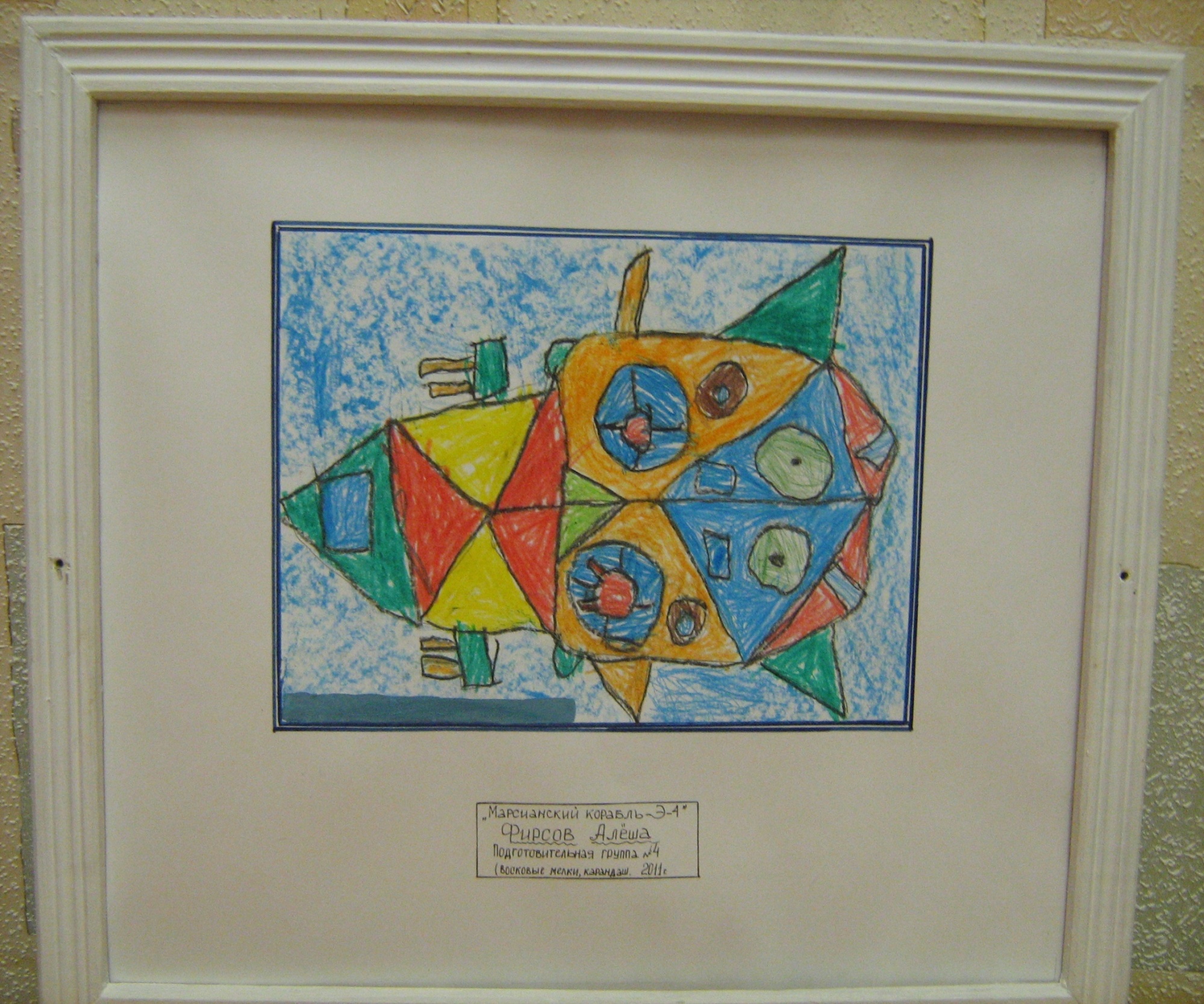 «Марсианский  корабль  Э – 1»  
Фирсов  Алексей, 7лет
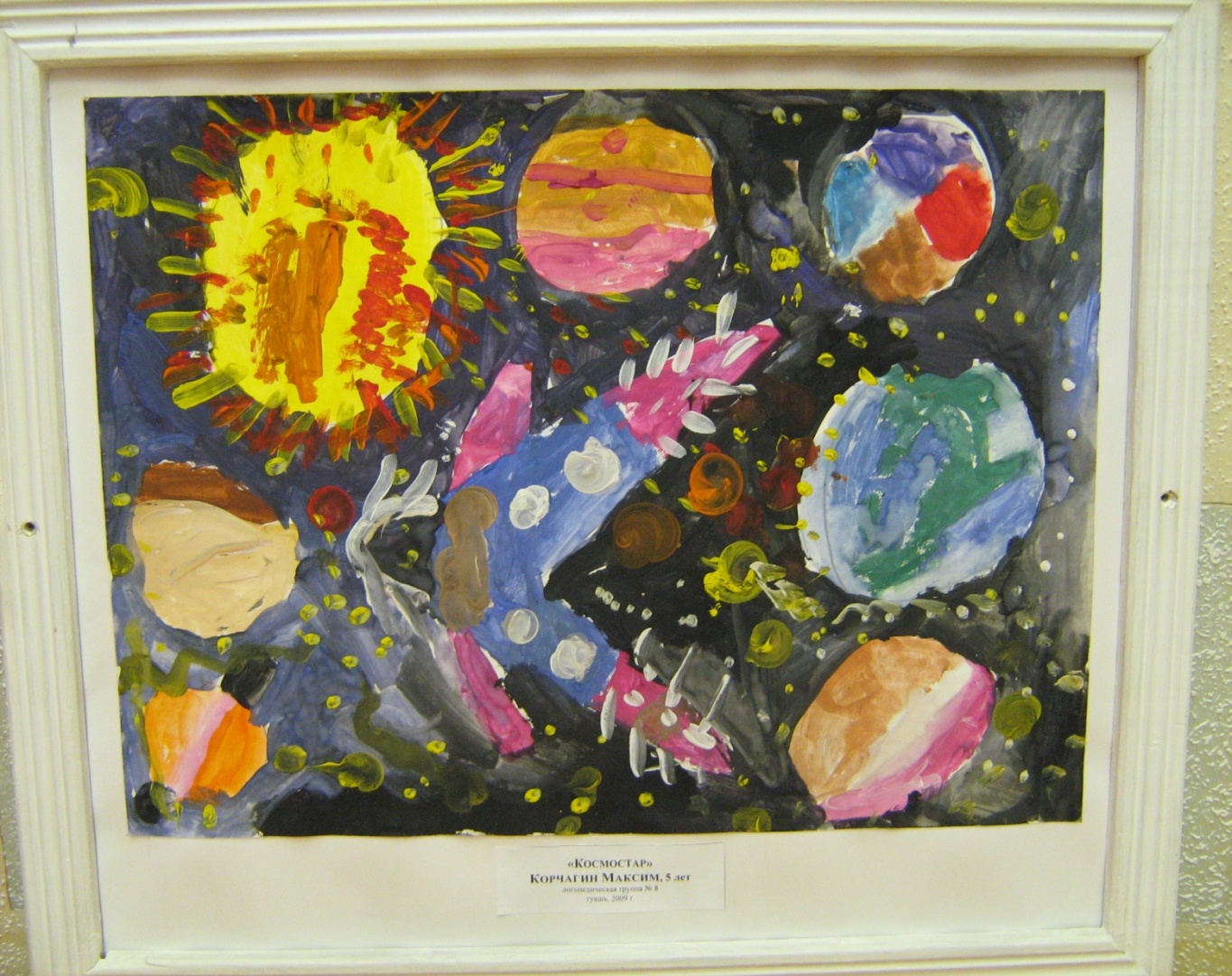 «Космостар»   
Лебедев  Максим,  6лет
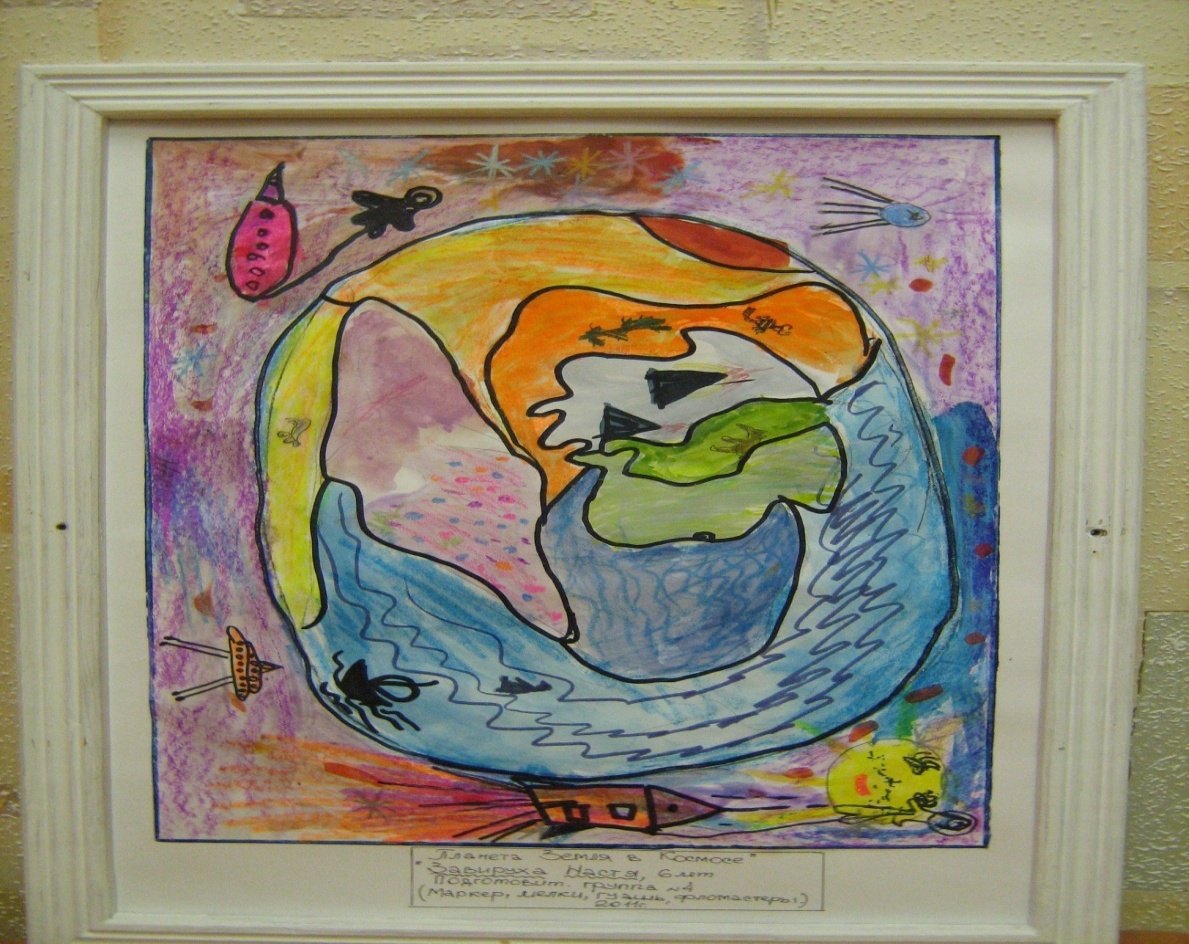 «Планета  Земля  в  Космосе»
Завируха  Анастасия,  6лет
Желаемтворческих  успехов